PODIUMS’ TEMPLATES
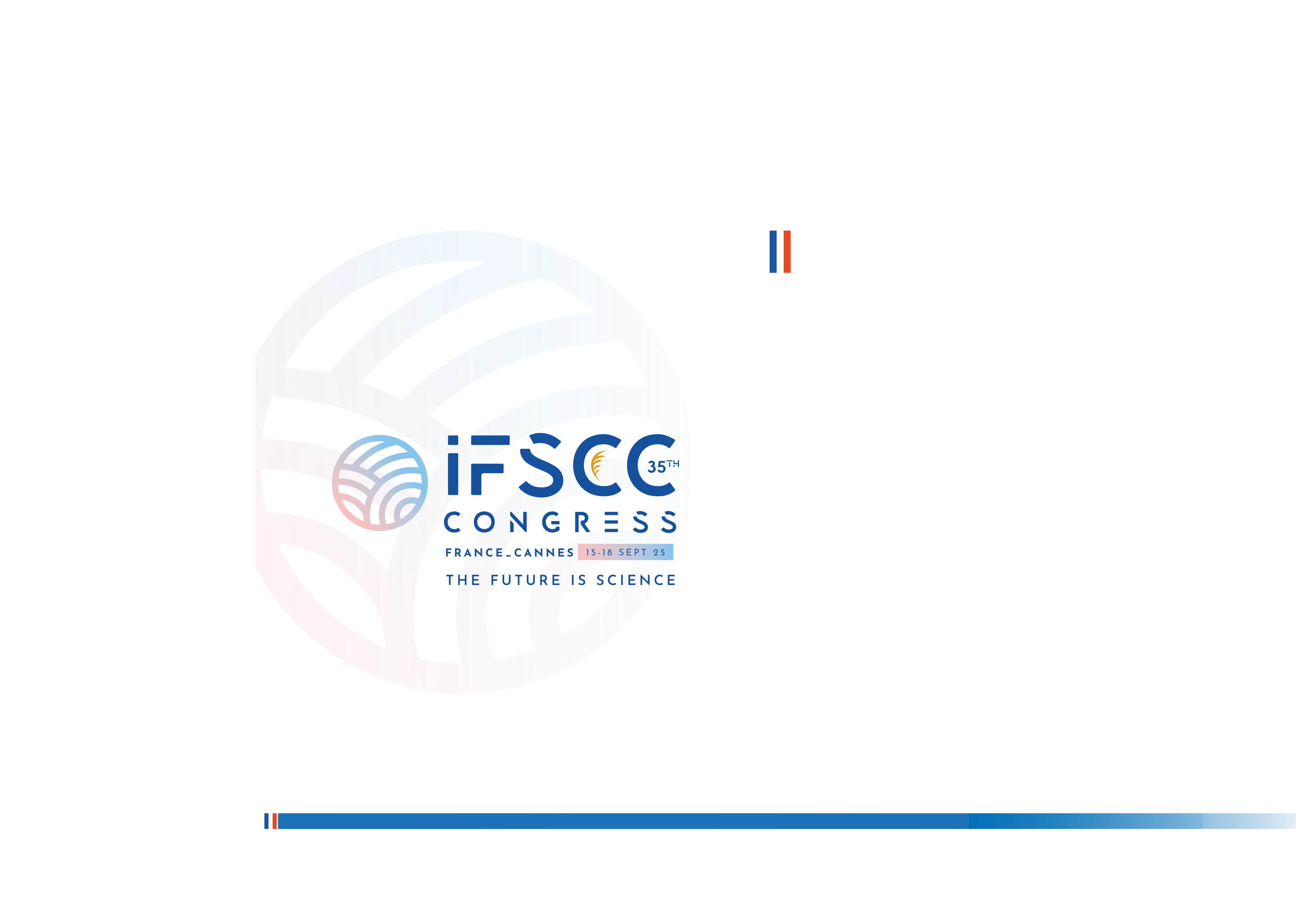 ID/NUMBER
TITLE OF THE PRESENTATION
Author First name NAME
AUTHOR AFFILIATION (University, Company, …)
CO-AUTHORS
DATE
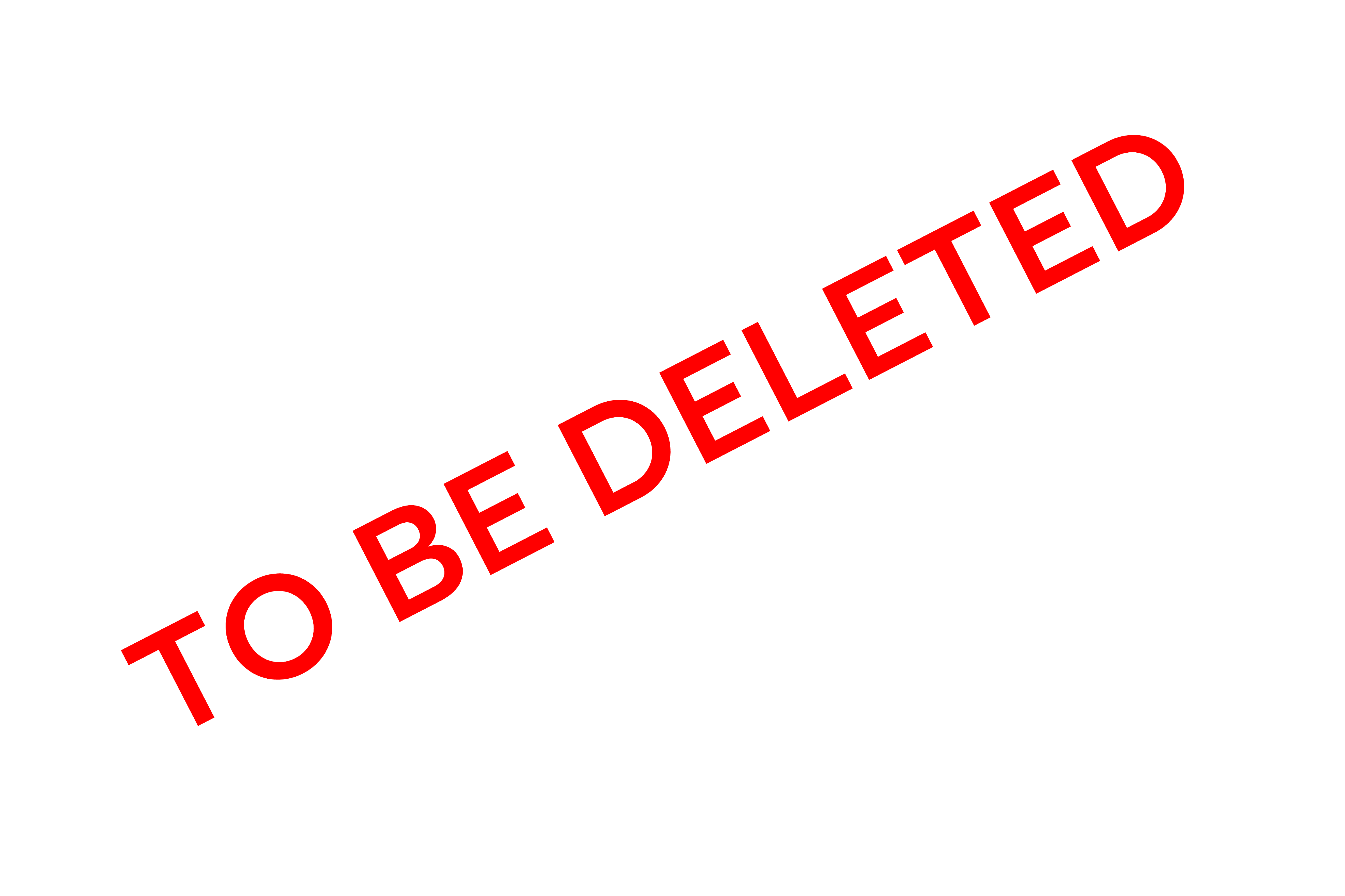 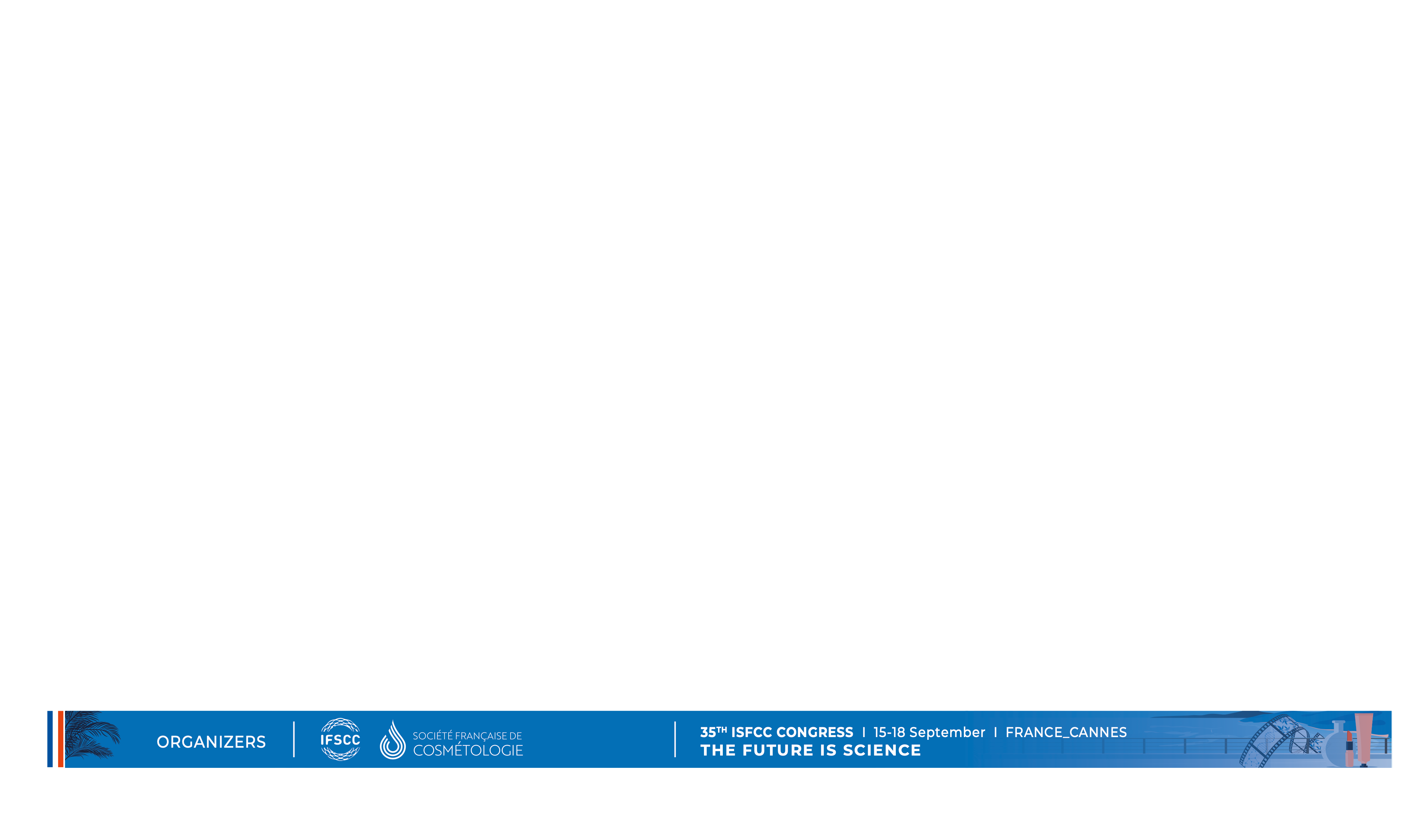 CONGRESS GUIDELINES
WARNING: Please, be aware that the chair has been asked to immediately stop the presentation if the following congress guidelines are not respected.
Novelty: Please ensure that your work has be unpublished prior to September 18th, 2025, and the author must declare the study's novelty.
Animal testing prohibition: Studies involving animal testing will be disqualified.
Commercial name prohibition: Mentioning commercial names is prohibited.

PRESENTATION GUIDELINES
Time limit: Please, keep in mind that podium speakers have 15 minutes for their presentation, with 5 minutes additional for questions.
Language: Presentations must be written and given in English.
Branding: Company logos are permitted only on the last slide (acknowledgments).
Structure: Please, respect the following structure for your presentation:
Context/Introduction/Challenges
Scientific Proposal/Material & Methods/Results
Take Home Messages/Key Learnings/Conclusion.

RECOMMENDATIONS
Format: 
PowerPoint (.pptx) format is required.
Widescreen (16:9 / 1920x1080px) aspect ratio is recommended.
Font:
Arial font is required.
Minimum font size: 28 points. To check: look at your screen from 5 ft (1,5m) away, and then from 6 ft (2m). If you cannot read it, your audience will not either!
Color: Use easily readable colors.
Multimedia: All images, visuals, and sound files must be free of copyright restrictions and in high definition (HD) quality.
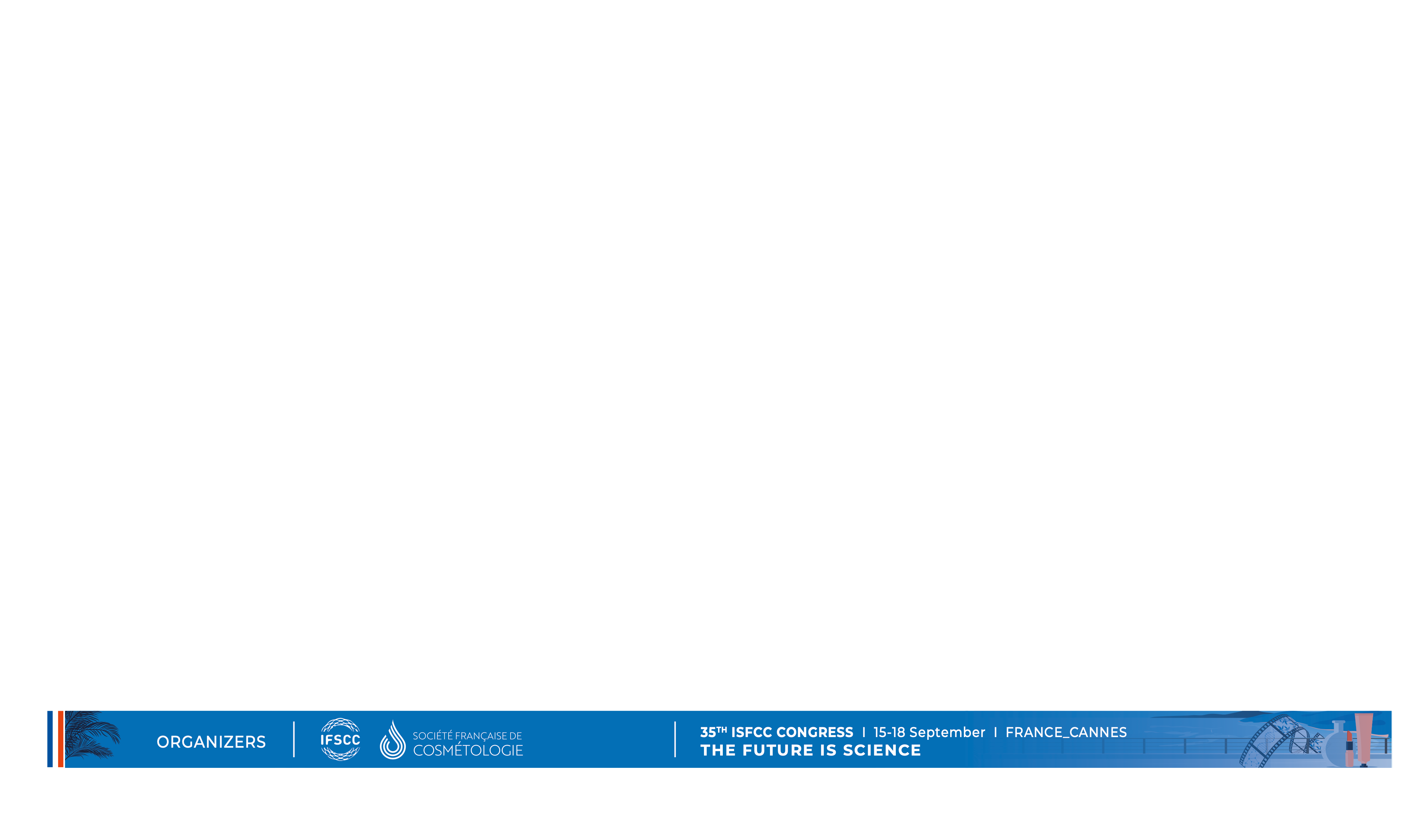 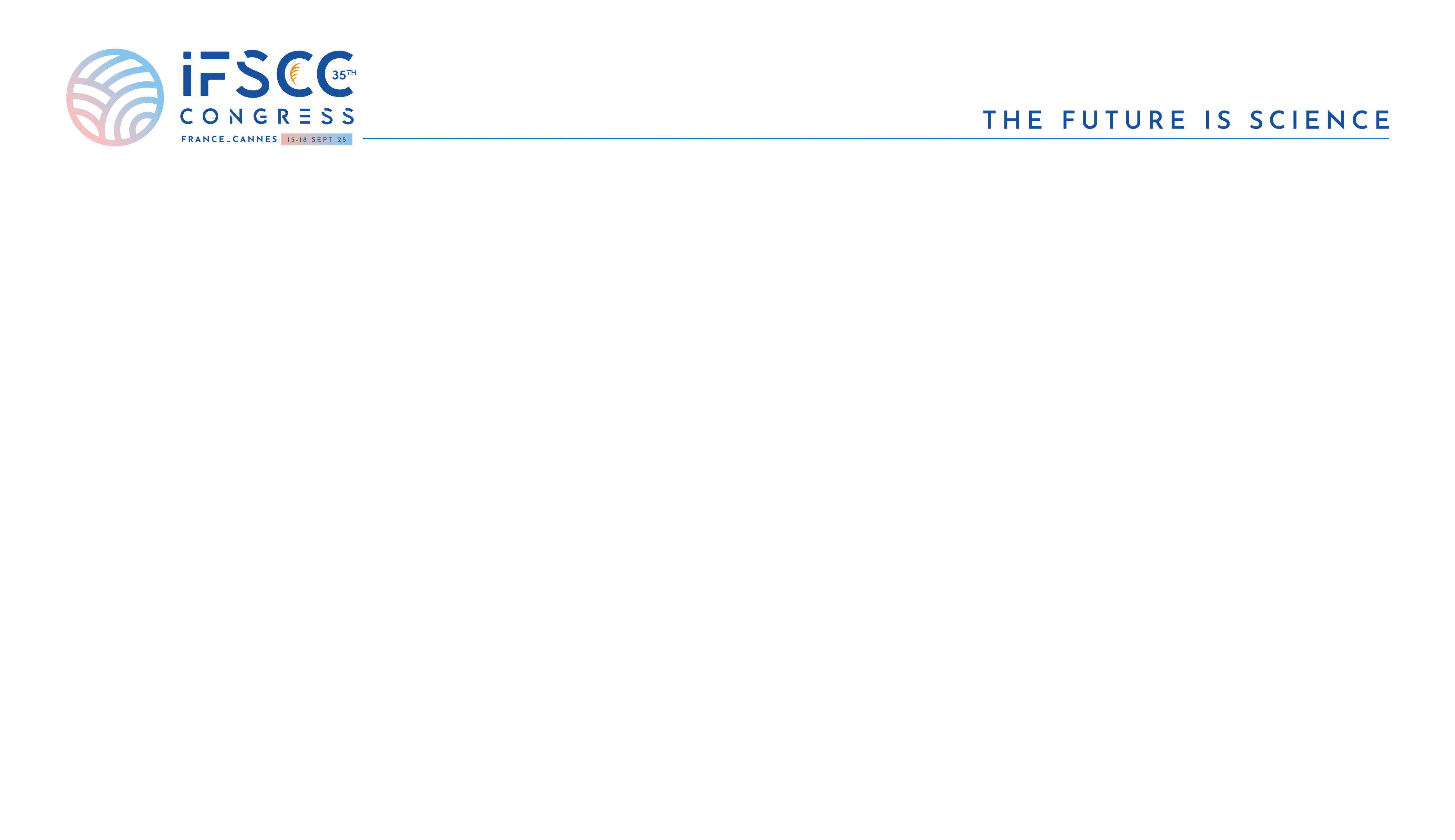 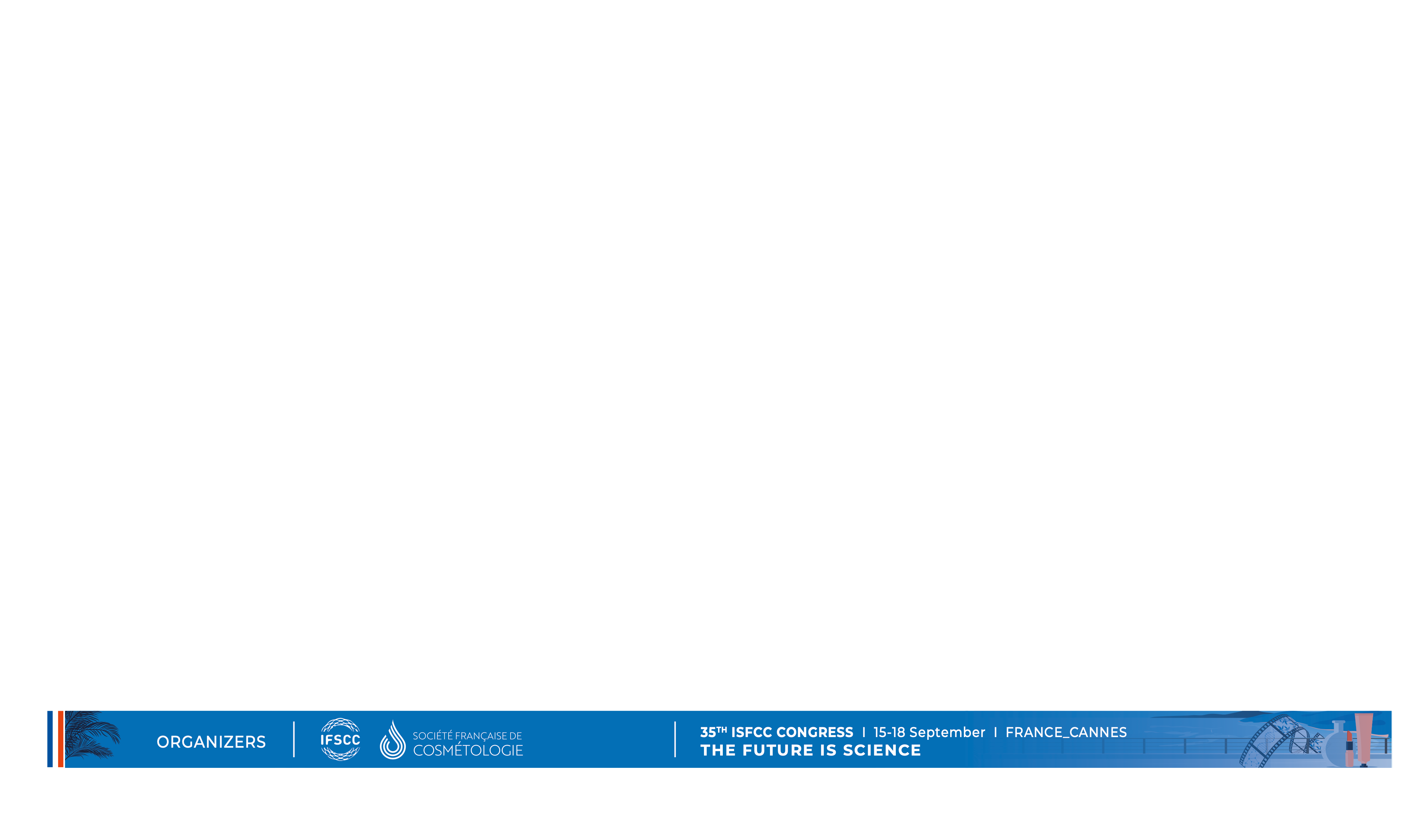 LOGO